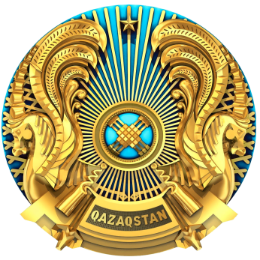 Министерство финансов Республики Казахстан
Налоговое администрирование 
в новом Налоговом кодексе
г. Астана, сентябрь 2024 года
Поручения Главы государства
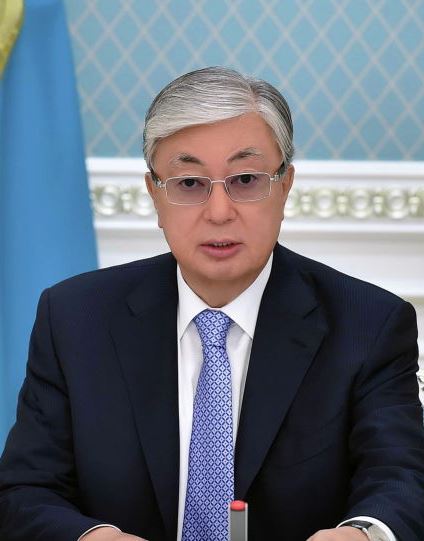 Обеспечение принятия нового Налогового кодекса, направленного на обеспечение справедливого, прозрачного, предсказуемого налогообложения, предусматривающего в том числе: 

обновление налогового администрирования
обеспечение максимально возможной цифровизации налогового контроля
ПЛАН ДЕЙСТВИЙ по реализации предвыборной программы Президента Республики Казахстан «Справедливый Казахстан – для всех и для каждого. Сейчас и навсегда»
2
Сервисная модель налогового администрирования
СОПРОВОЖДЕНИЕ НАЛОГОПЛАТЕЛЬЩИКА НА ВСЕХ ЭТАПАХ ЖИЗНЕННОГО ЦИКЛА
регистрация без ошибок на базе мобильных приложений КГД и БВУ
Выбор режима по упрощенной декларации
1
2
3
4
5
Подача
уведомления *
Выбор ОКЭД, режимов
налогообложения с помощью Справочника
Открытие счета в БВУ, получение от КГД сведений для онлайн кредитования
Постановка на учет ККМ
РЕЖИМЫ
Другие налоговые 
режимы
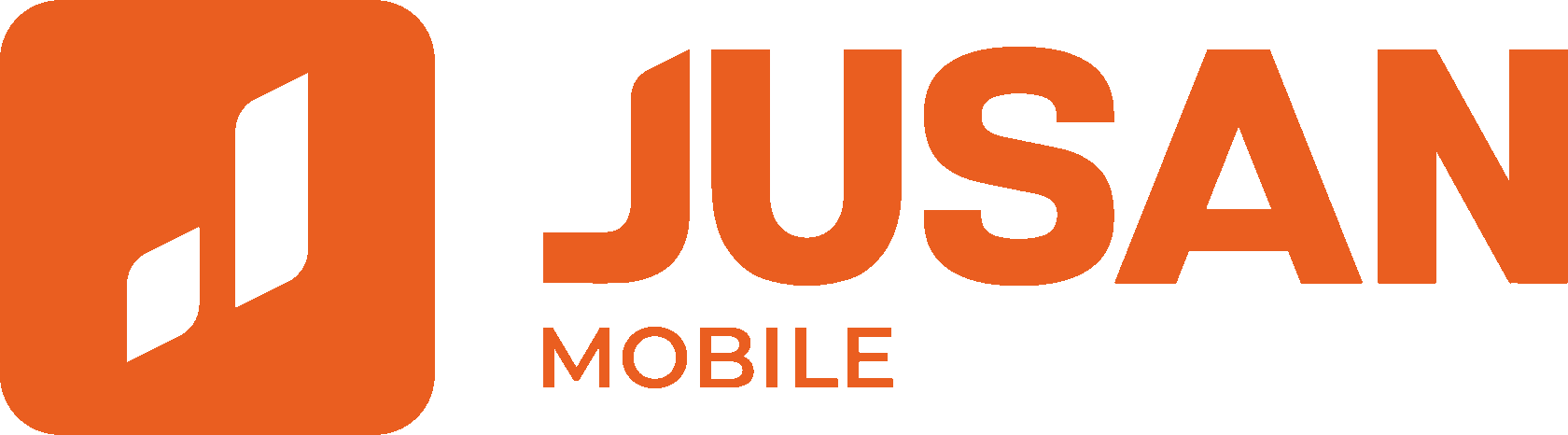 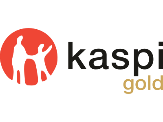 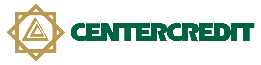 легкое и удобное исполнение налоговых обязательств
6
7
8
Ликвидация по заявлению НП
PUSH- сообщения
продление
приостановление
смена режима
превышение НДС
Сервис по предзаполнению ФНО на основе данных POS-терминала, ККМ
Получение других услуг 
справки
сервисы
цифровые документы
Представление ФНО
Принудительная ликвидация
3
РЕГИСТРАЦИОННЫЕ ДЕЙСТВИЯ
Прохождение руководителем ЮЛ биометрической идентификации в ИС ЭСФ (при постановке на регистрационный учет по НДС, смене руководителя ЮЛ-плательщика НДС)

Прохождение плательщиком НДС ознакомления с ИС ЭСФ и порядком выписки ЭСФ (после постановки на регистрационный учет по НДС)

Обучение вновь зарегистрированных НП порядку исполнения налоговых обязательств

Налоговая регистрация ЛЗЧП на основании уведомления (по аналогии регистрации ИП)

Прекращение деятельности ЮЛ по принципу «одного» окна через государственную регистрацию прекращения деятельности ЮЛ в регистрирующем органе
]
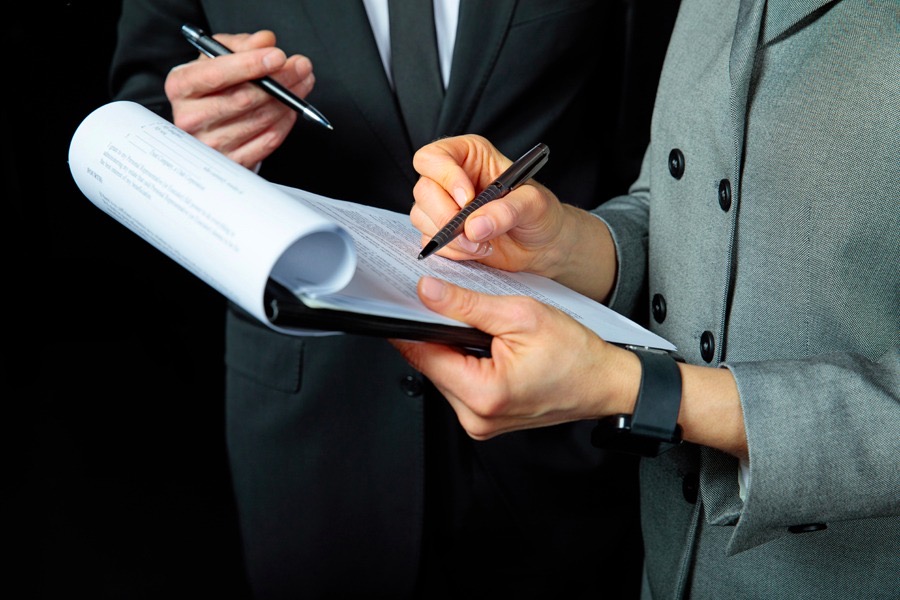 4
ФОРМЫ НАЛОГОВОЙ ОТЧЕТНОСТИ
Сокращение форм отчетности на 30%

Отмена расчетов текущих платежей по земельному налогу, налогу на транспортные средства и налогу на имущество при сумме налога менее 1 млн тенге
Отмена полугодовой отчетности для СНР
Для СНР предусматривается предзаполнение налоговой отчетности при согласии НП на раскрытие налоговой тайны, необходимой для заполнения декларации
Непредставление очередной налоговой отчетности в установленный срок приравнивается к налоговой отчетности, представленной с нулевыми показателями 
Отменяется административная ответственность за непредставление налоговой отчетности
Отменено продление срока представления ФНО и отзыв налоговой отчетности, все изменения будут вноситься через дополнительную декларацию
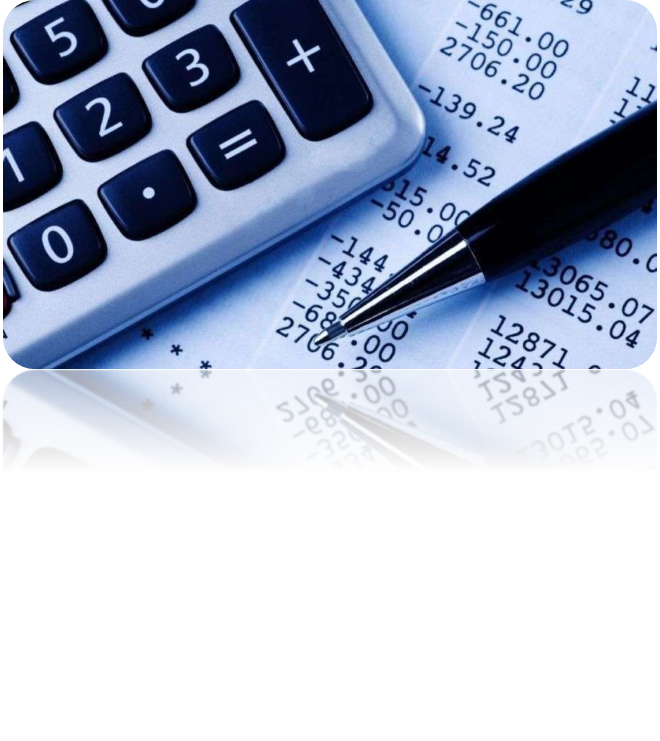 5
СИСТЕМА УПРАВЛЕНИЯ РИСКАМИ
Переориентирована с ранжирования налогоплательщиков по степеням на выявление рисков неисполнения налогового и иного законодательства.

Цель системы управления рисками – выявить «узкие» места бизнес-процессов налогового администрирования и создать условия для добровольного простого исполнения.
 

Для исполнения налогоплательщиком (налоговым агентом) налоговых обязательств налоговым органам дано право 
обучать вновь зарегистрированных налогоплательщиков порядку исполнения налоговых обязательств, в том числе с использованием объектов информатизации, предусмотренных для исполнения налогового обязательства;
обеспечивать прием сервисными группами налоговых органов деклараций отдельных физических лиц (имеющих стойкие расстройства функций организма, полную или частичную утрату способности или возможности осуществлять самообслуживание, самостоятельно передвигаться, ориентироваться или проживающих в отдаленных населенных пунктах), а также оказывать государственные услуги налоговых органов.
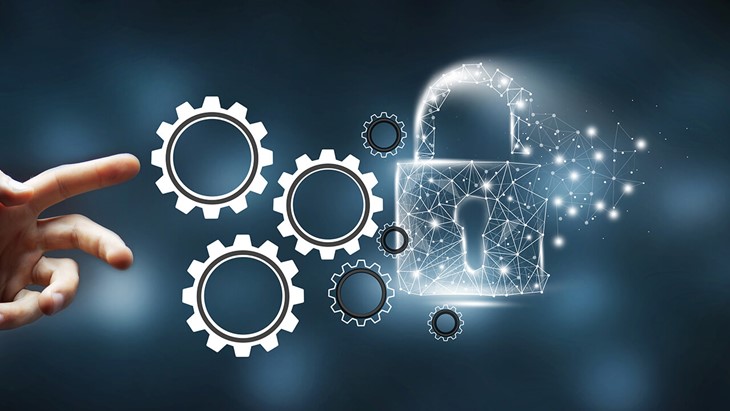 6
КАМЕРАЛЬНЫЙ КОНТРОЛЬ
Переориентирован с выявления нарушений на выявление расхождений.

Цель камерального контроля – предоставление налогоплательщику (налоговому агенту) права самостоятельной корректировки налоговых обязательств по исчислению налогов и платежей в бюджет.
 

Для исполнения уведомления необходимо будет
в случае подтверждения расхождений представить ФНО
в случае несогласия с расхождениями – представление пояснения


Приостановление расходных операций по банковским счетам будет производиться только при непредставлении пояснения
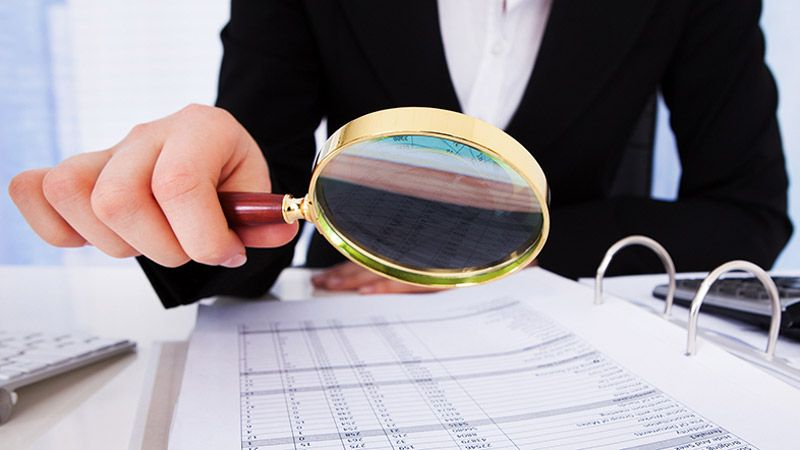 7
ПРИНУДИТЕЛЬНОЕ ВЗЫСКАНИЕ НАЛОГОВОЙ ЗАДОЛЖЕННОСТИ
При образовании задолженности начисление пени в размере 1,25 кратной базовой ставки НБ РК для всех НП 
Для участников горизонтального мониторинга по ставке 0,65 кратной базовой ставки
При задолженности до 20 МРП – направление извещения об образовании налоговой задолженности, другие меры не применяются
При задолженности от 20 до 45 МРП – направление уведомления о погашении налоговой задолженности, приостановление расходных операций по банковским счетам и кассе, выставление инкассового распоряжения
При задолженности свыше 45 МРП – все меры, включая опись и реализацию имущества, взыскание за счет дебиторов, ограничение выезда (в случае непогашения в течение 3-х месяцев на основании санкции суда), банкротство
Представление сведений о движении денег по банковским счетам должника при наличии налоговой задолженности в размере 2500 МРП в течение двух месяцев со дня ее возникновения
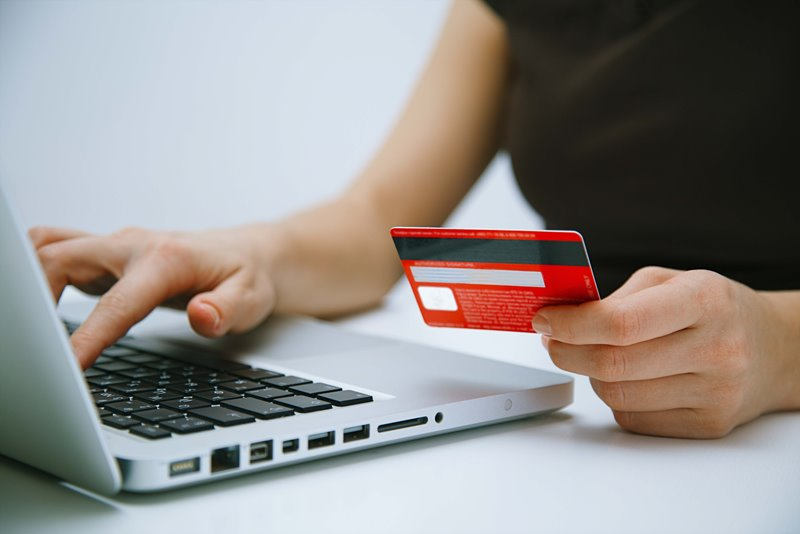 8
ПРЕДОСТАВЛЕНИЕ ОТСРОЧКИ (РАССРОЧКИ)
Правила предоставления отсрочки (рассрочки) налогоплательщику:
дополнены возможностью получения отсрочки (рассрочки) без залога имущества и банковской гарантии НП, соответствующим критериям установленных уполномоченным органом (наличие стажа работы, основных средств, сотрудников и т.д.).

Участнику горизонтального мониторинга отсрочка (рассрочка) предоставляются без залога имущества и банковской гарантии.

Предусмотрена отсрочка уплаты НДС на импорт по товарам (сырью), предназначенным для производства продукции. 

* Перечни импортируемых на территорию Республики Казахстан товаров, предназначенных для производства продукции, полученной при такой переработке, а также налогоплательщиков Республики Казахстан, импортирующих такие товары, утверждаются уполномоченным органом.
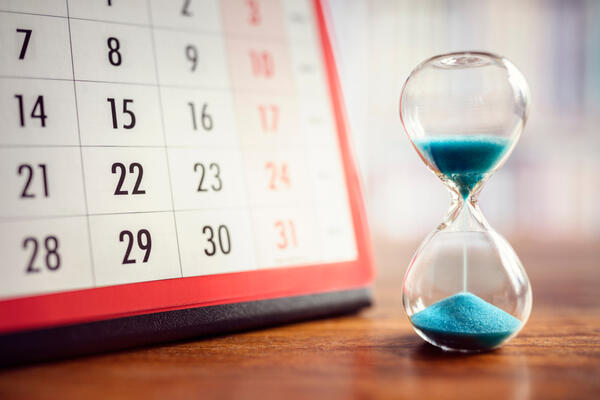 9
АДМИНИСТРИРОВАНИЕ НДС
Регистрации подлежат 
налогоплательщики, осуществляющие расчеты с бюджетом в общеустановленном режиме
иностранные компании, осуществляющие деятельность посредством интернет-площадок на территории Республики Казахстан
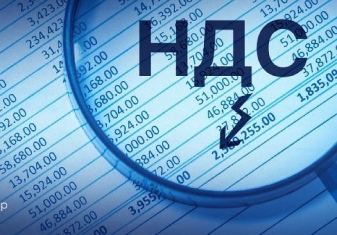 Исключены из плательщиков НДС:
лицо, занимающееся частной практикой
оператор лотереи
плательщик налога на игорный бизнес
Контроль выписки электронных счетов-фактур проводится в форме:
автоматизированного контроля выписки ЭСФ
сопоставительного контроля выписки ЭСФ (ранее приостановление выписки ЭСФ)
* Автоматизированный контроль выписки ЭСФ проводится для отдельных категорий налогоплательщиков
10
НАЛОГОВЫЕ ПРОВЕРКИ
Отказ от плановых проверок

Приостановление проверок субъектов малого бизнеса не более 2-х раз
Взаимодействие сотрудника налоговых органов с проверяемым налогоплательщиком через кабинет налогоплательщика (запрос и предоставление документов, пояснений, вручение акта проверки, уведомления по результатам проверки). 
Предписание вручается нарочно
Перенесен срок исковой давности с окончания налоговой проверки на начало (срок исковой давности в части начисления и (или) пересмотра исчисленной, начисленной суммы налогов и платежей в бюджет приостанавливается на период со дня начала налоговой проверки до дня исполнения уведомления о результатах налоговой проверки)
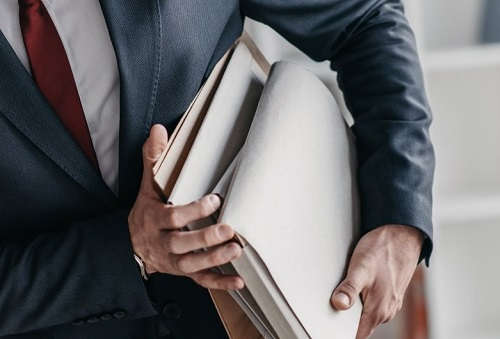 11
Горизонтальный мониторинг –  законодательное закрепление
Закрытие налогового периода
мониторинг будет проводиться по результатам сдачи деклараций
по итогам мониторинга – направление заключений КГД МФ РК
Освобождение от традиционных налоговых проверок
налоговая проверка в форме изучения исторических данных (без предписания и штрафов)
по закрытым периодам налоговая проверка не проводится, за исключением:
встречных проверок
налоговых проверок по заявлению самого НП 
налоговых проверок по основаниям УПК РК, Закона РК «О Прокуратуре»
Предварительные разъяснения по планируемым и прошедшим сделкам
Отсутствие штрафов и минимизация пени
Упрощенный возврат НДС (до 90%)
Досудебное рассмотрение спорных вопросов Согласительной комиссией
Не направление уведомлений по результатам КК
Совместный контроль правильности исполнения налоговых обязательств – минимизация налоговых рисков
Уверенность в отсутствии налоговых рисков – повышение инвестиционной привлекательности и признание добросовестными НП
Обеспечение прозрачности деятельности НП и прогноза поступлений в бюджет
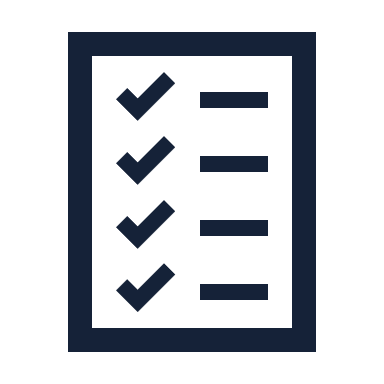 12
ПИЛОТНЫЕ ПРОЕКТЫ
Регламентирован порядок назначения и проведения пилотных проектов по совершенствованию налогового администрирования.

Условия:
обоснованность
открытость
исполнимость
соразмерность и рациональность.
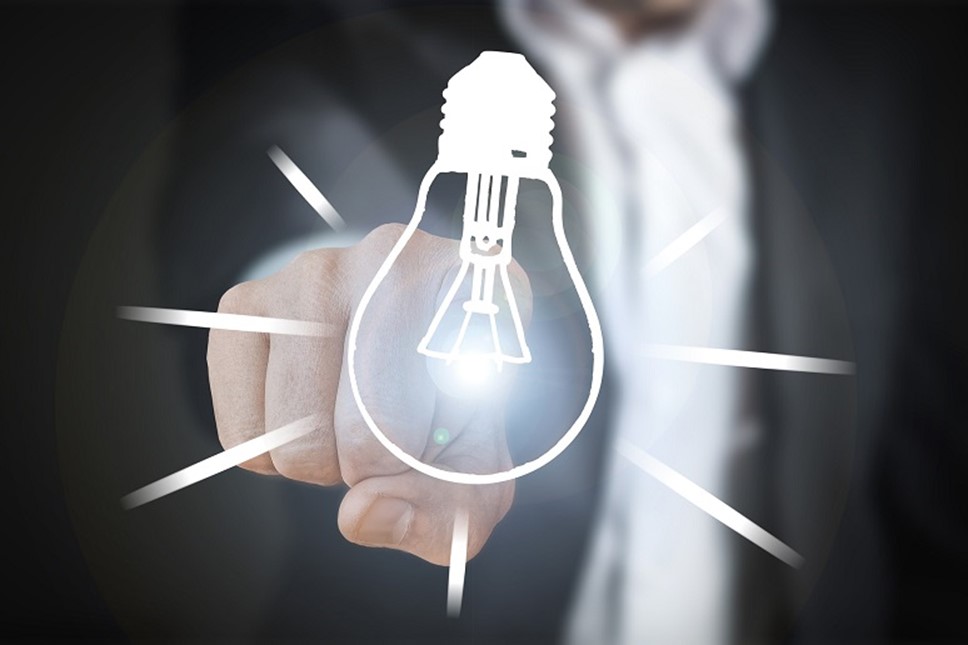 По итогам проведения пилотного проекта налоговый орган составляет анализ, содержащий решение о внедрении (прекращении) усовершенствованного налогового администрирования и (или) исполнения налоговых обязательств налогоплательщиками, в том числе возложения функций налогового агента.

Анализ подлежит опубликованию в средствах массовой информации не позднее 30 календарных дней после завершения пилотного проекта.

Налоговые органы вправе начать в течение календарного года не более пяти пилотных проектов с продолжительностью каждого пилотного проекта до трех лет.
13